Порядок реєстрації на вивчення вибіркових дисциплін
Це не складно! Лише 3 прості кроки!
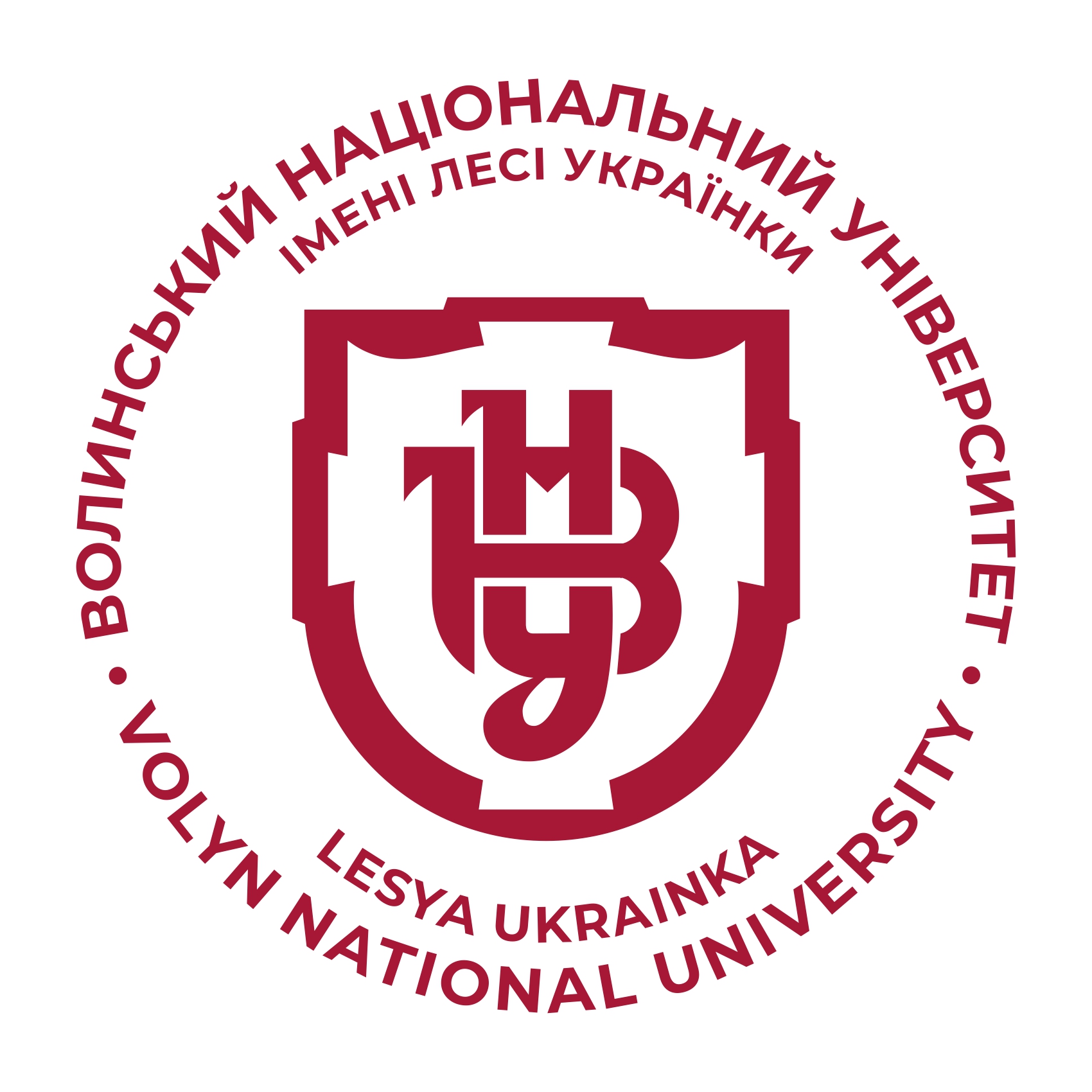 3 кроки!
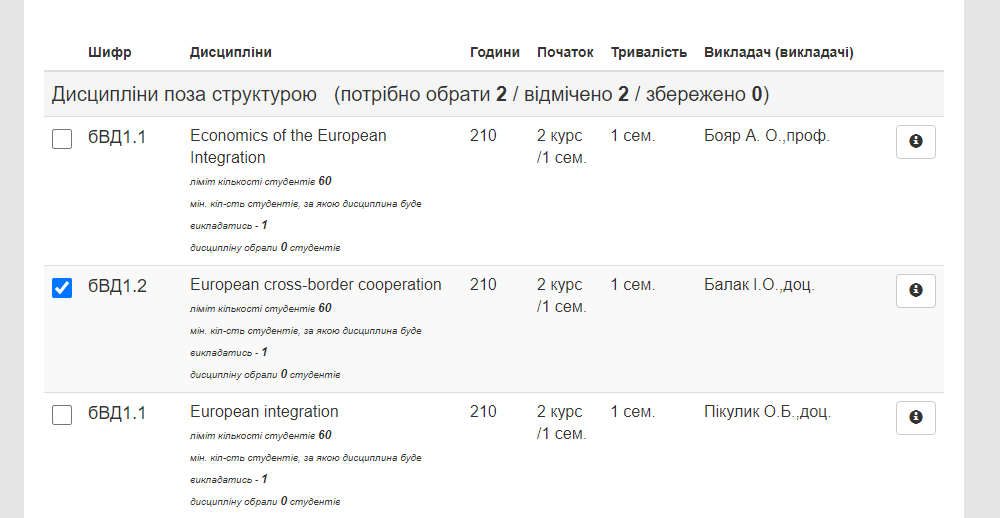 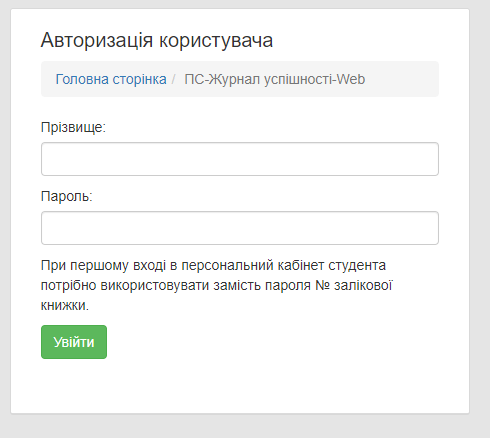 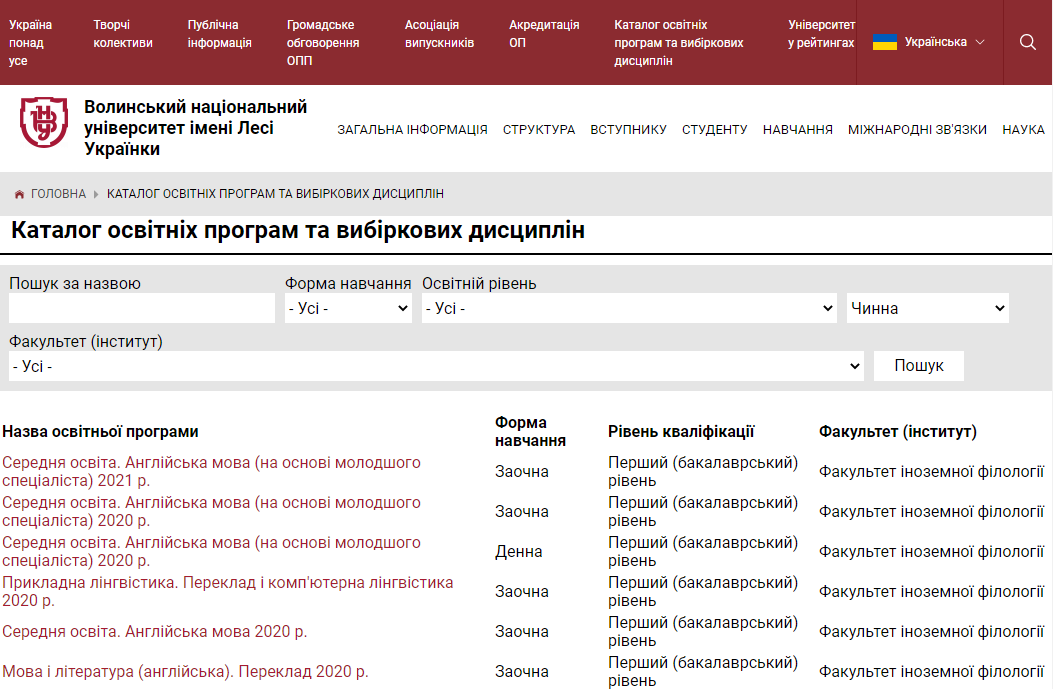 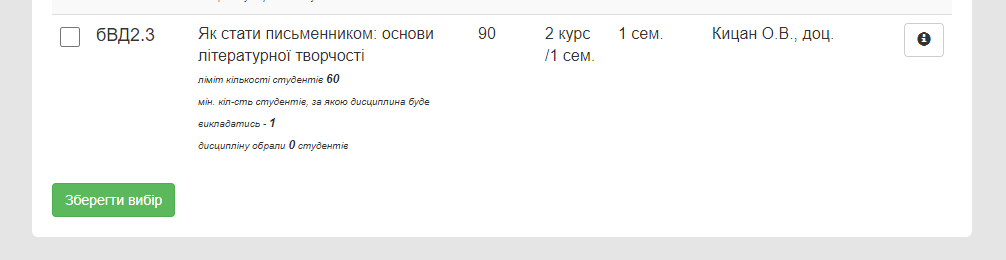 крок 1
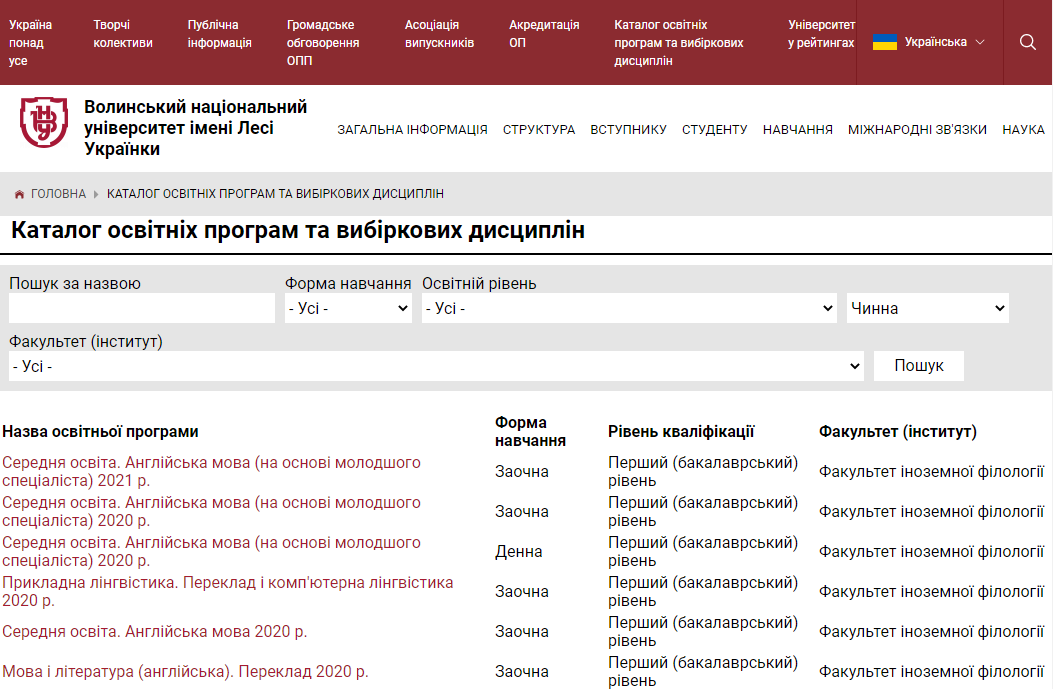 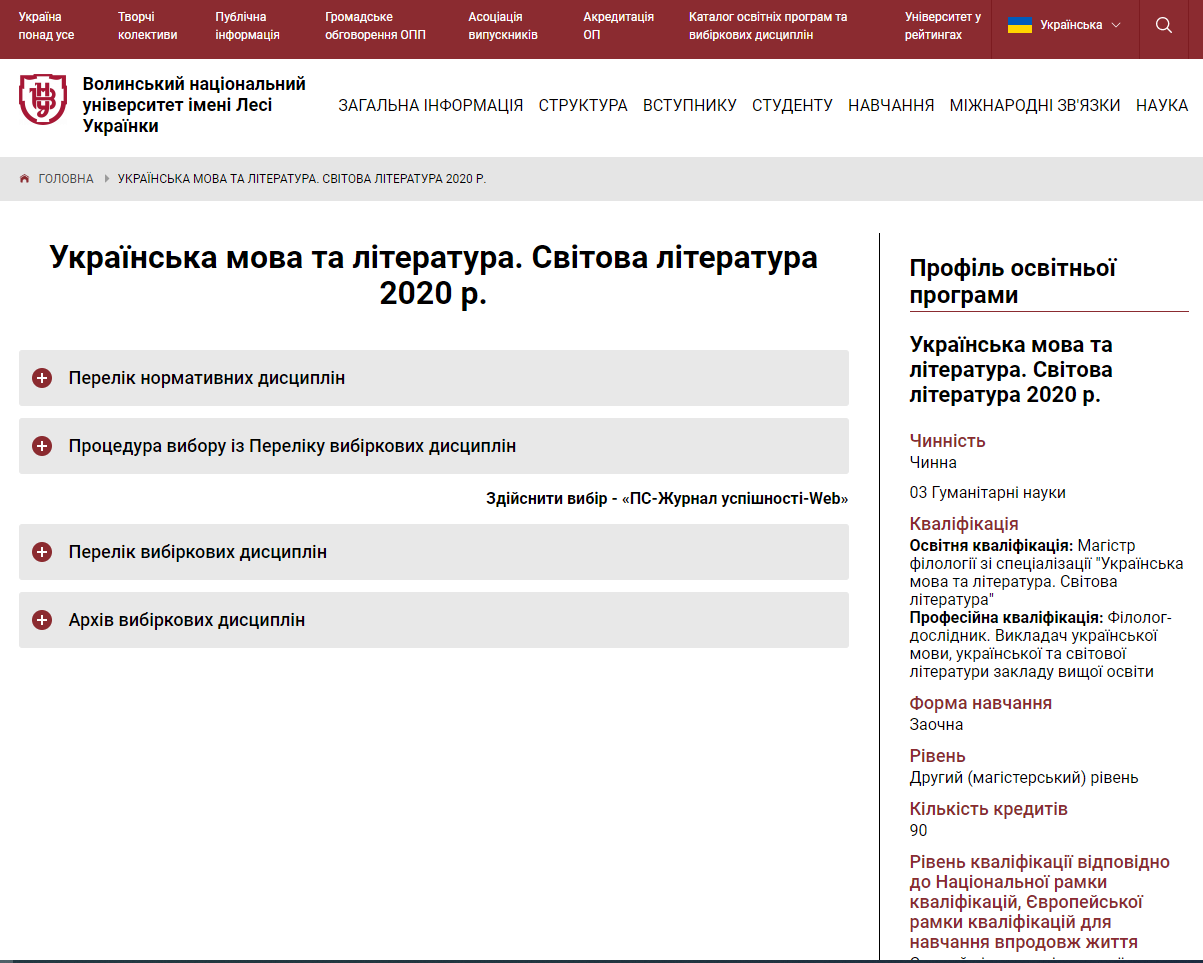 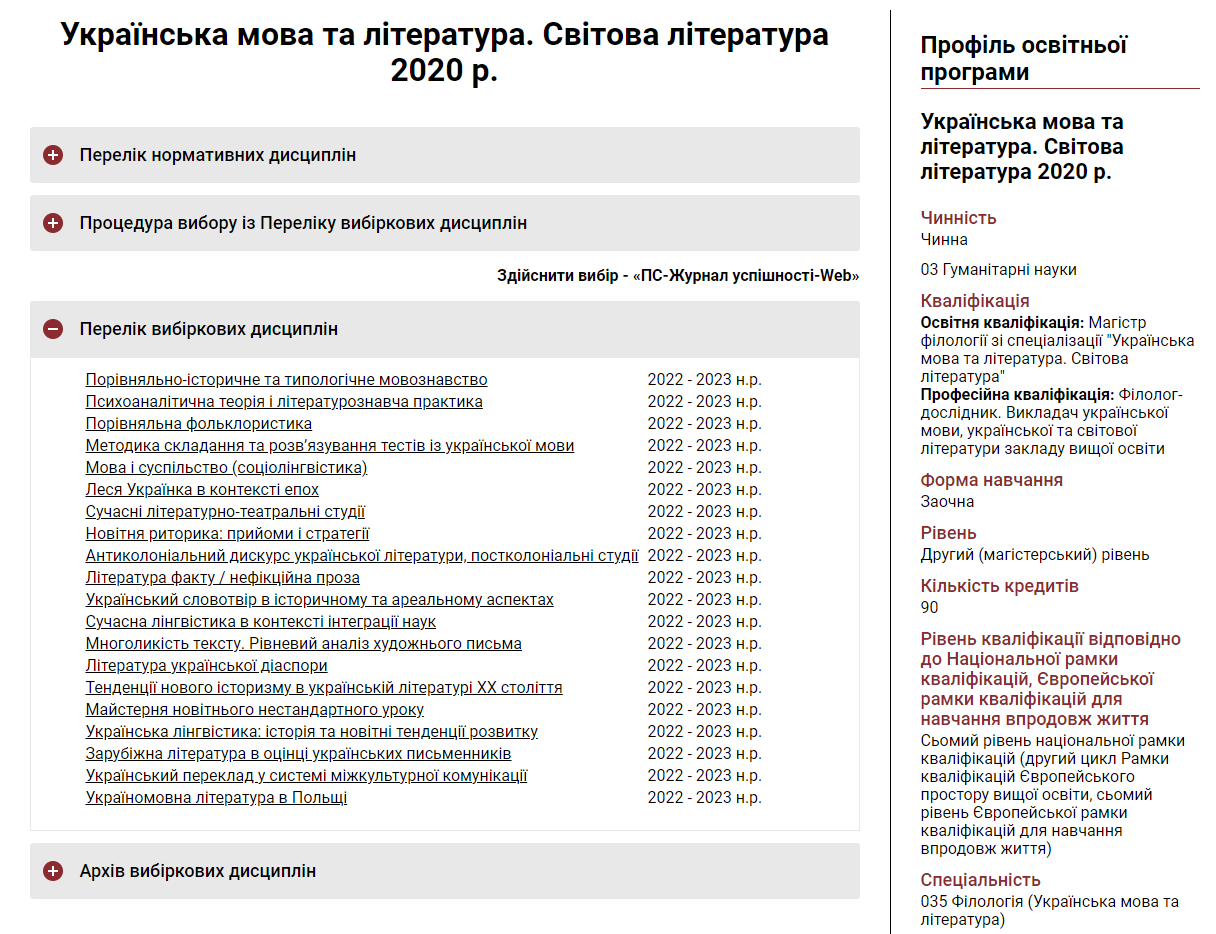 Крок 2
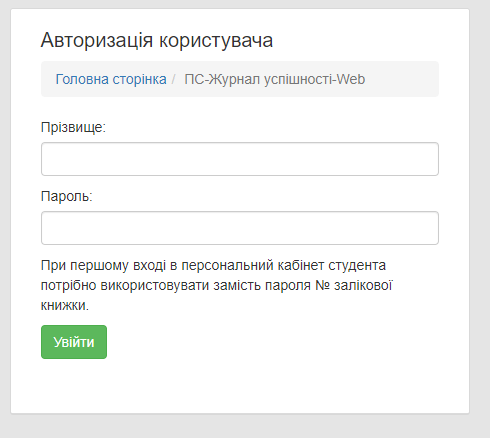 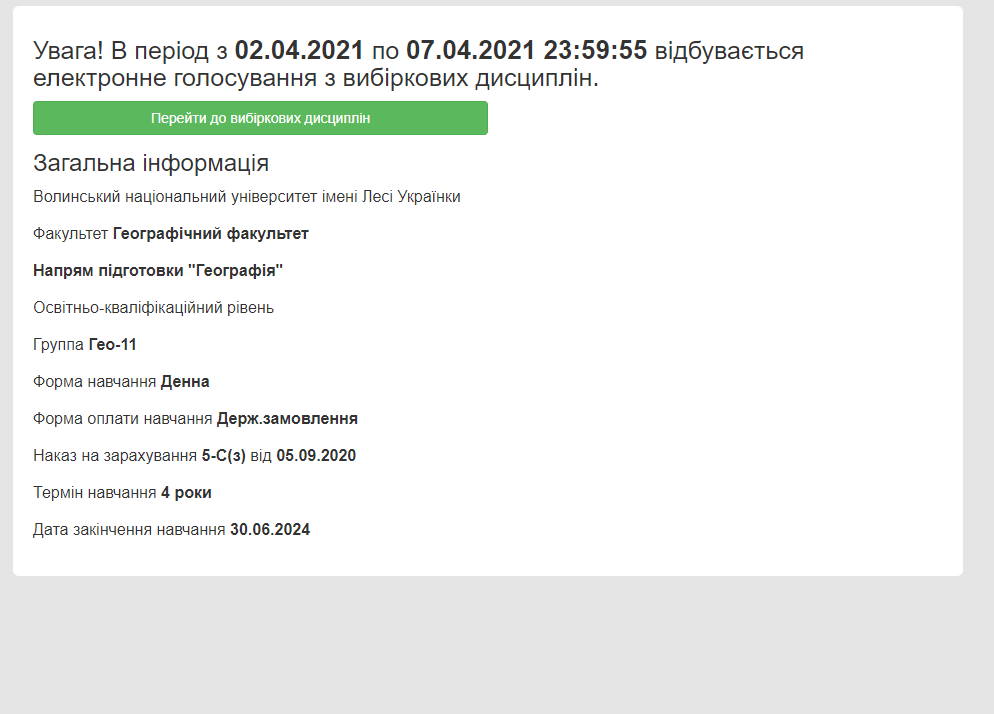 09.04.2021
23.04.2021
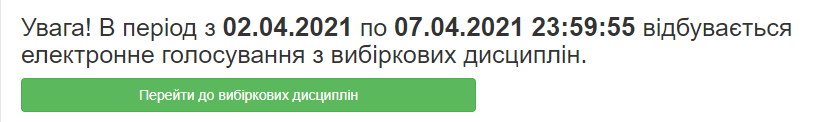 Крок 3
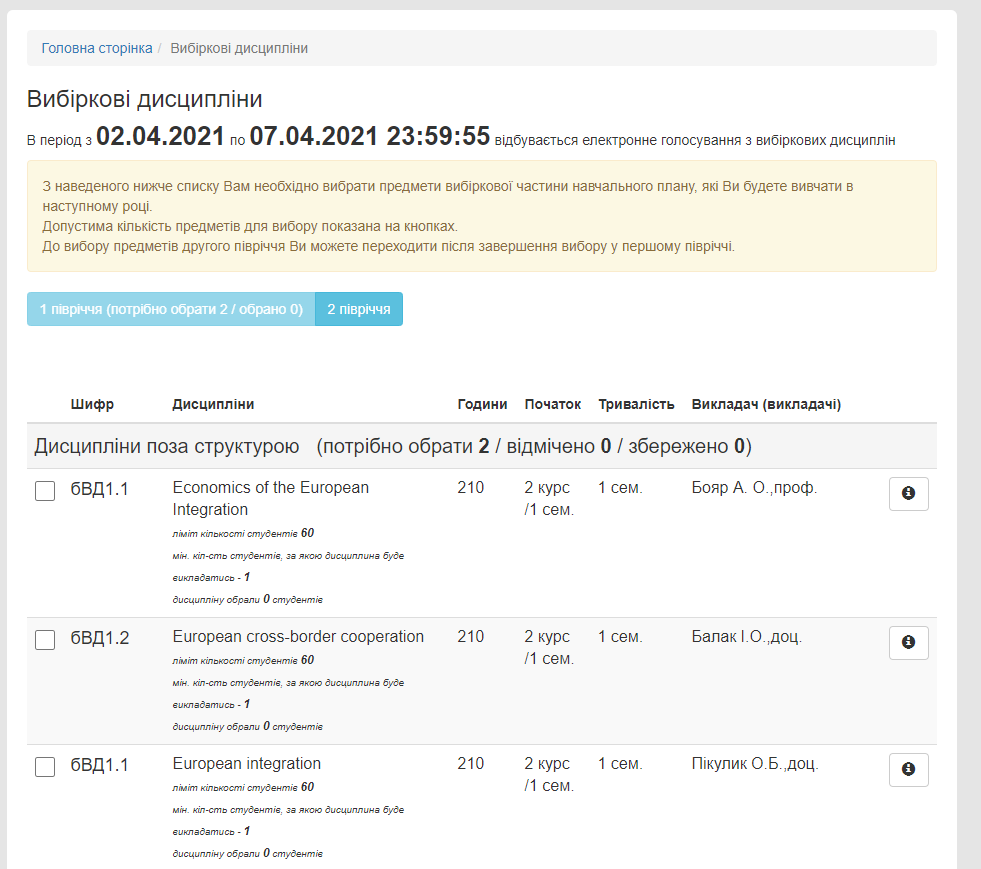 09.04.2021
23.04.2021
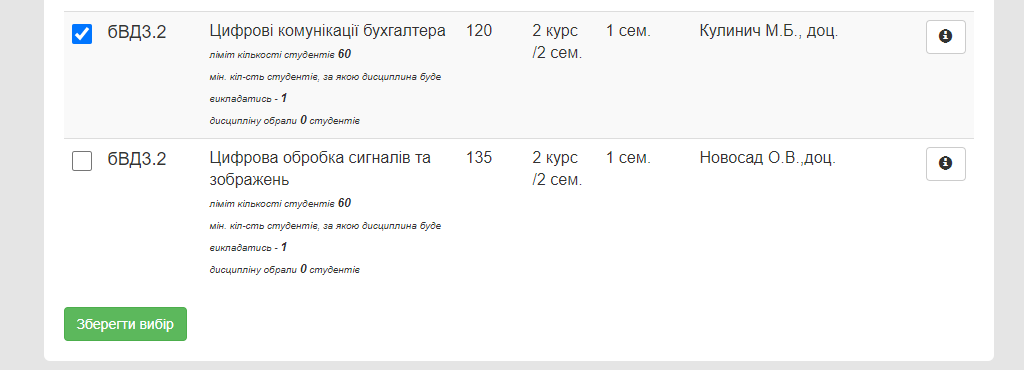 Крок 3
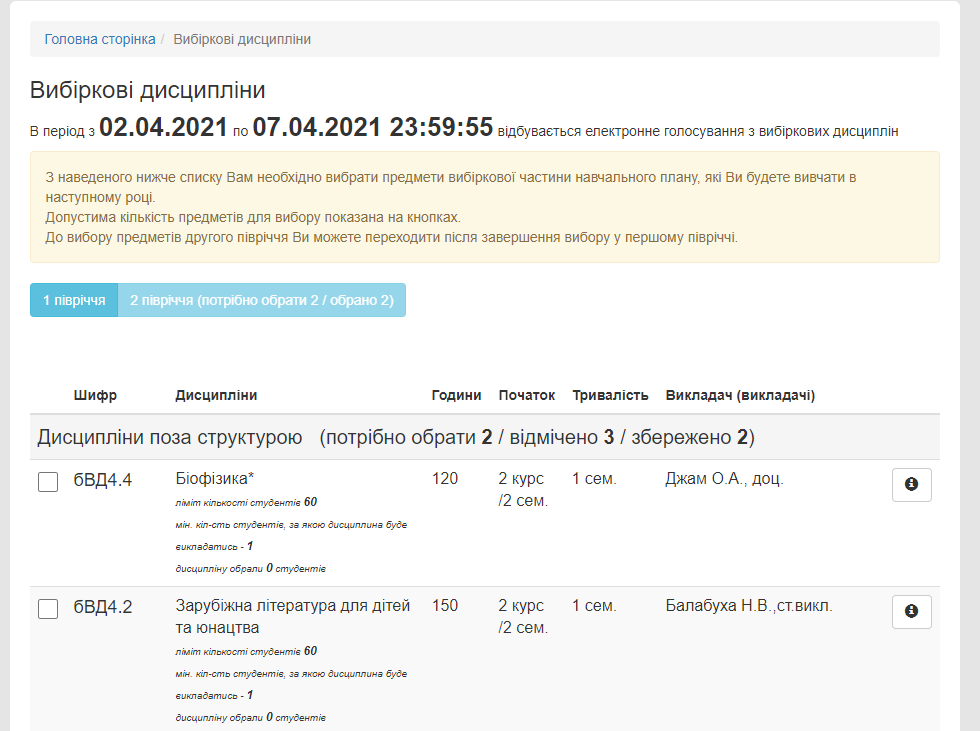 09.04.2021
23.04.2021
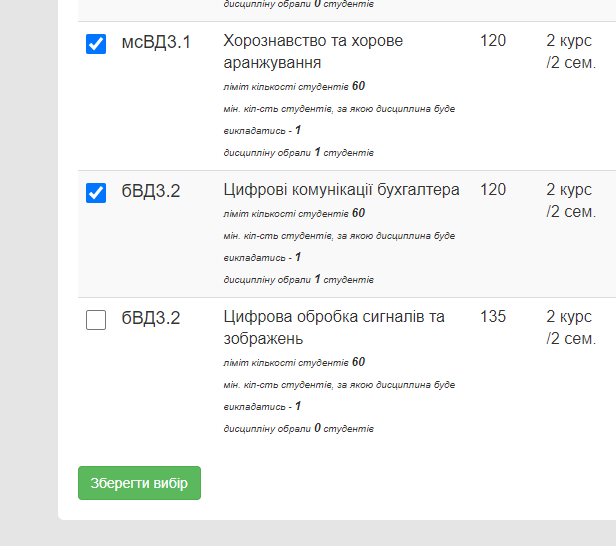